第四章 光
专题课 光的折射和全反射
题型一 不同色光的折射和全反射问题
1.色散现象：一束白光通过三棱镜后会在屏上形成彩色光带。
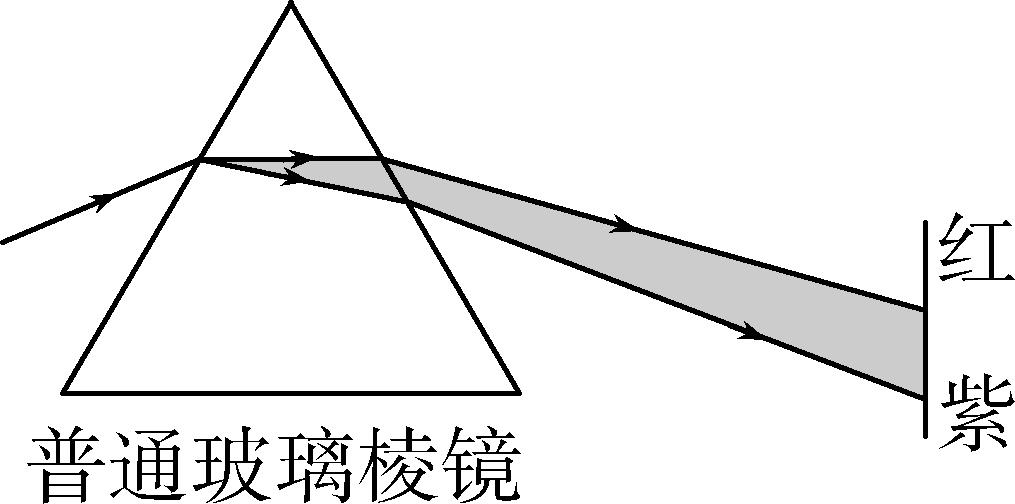 2.成因：棱镜材料对不同色光的折射率不同，对红光的折射率最小，红
光通过棱镜后的偏折程度最小，对紫光的折射率最大，紫光通过棱镜
后的偏折程度最大。
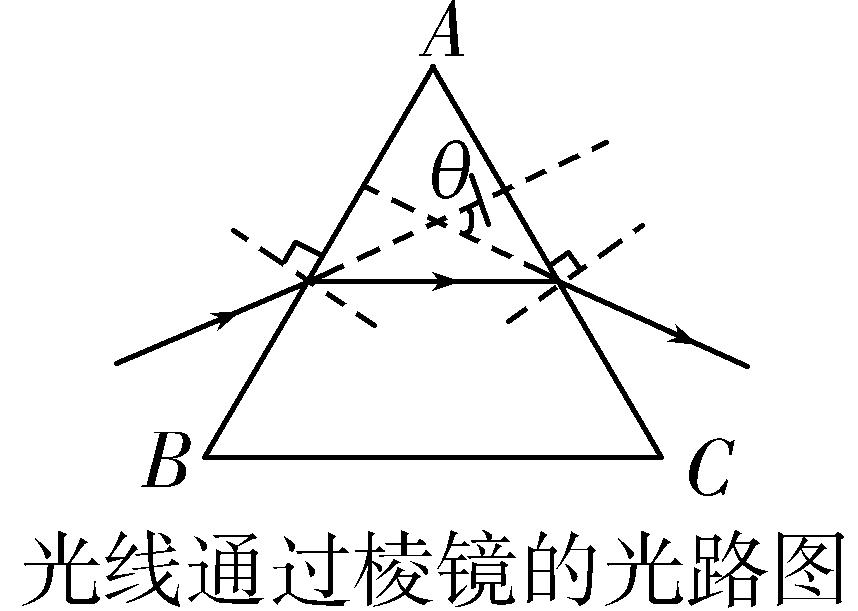 3.各种色光的比较
例1 很多公园的水池底部都装有彩灯，当一细束由红、蓝两色光组成
的灯光，从水中斜射向空气时，关于光在水面可能发生的反射和折射
现象，下列光路图中正确的是(     )
C
A.                                       B.                                        C.                                        D.
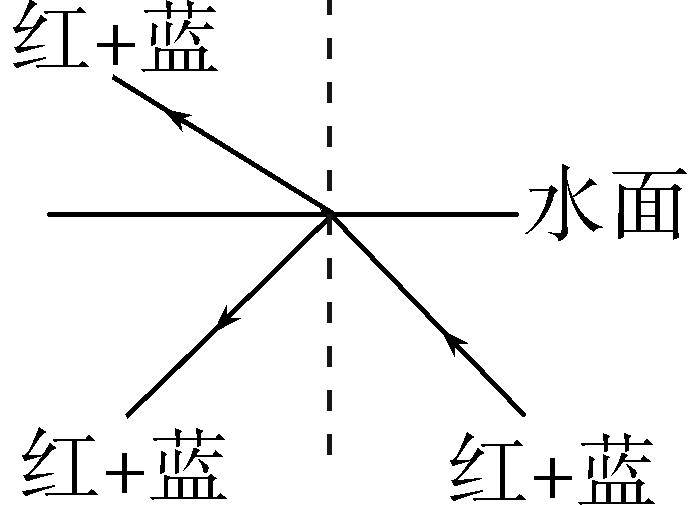 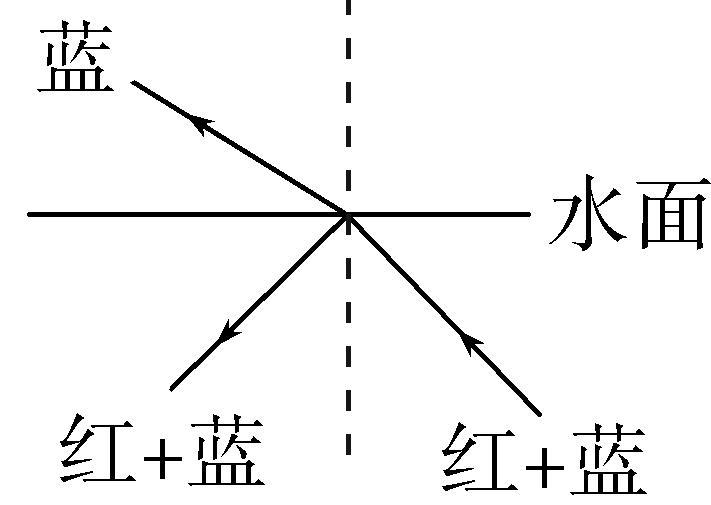 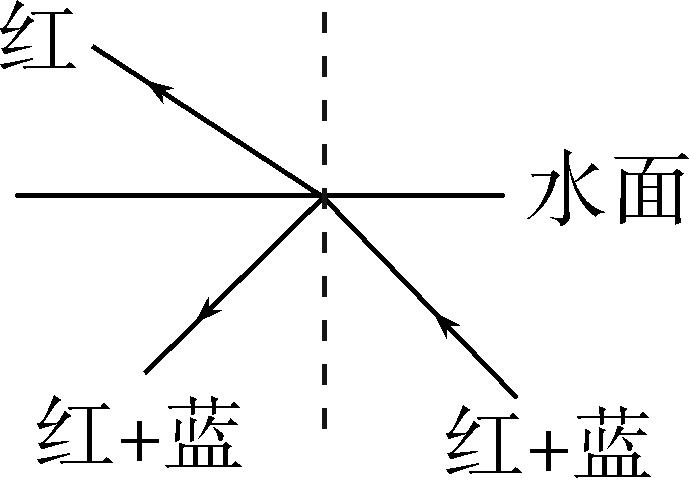 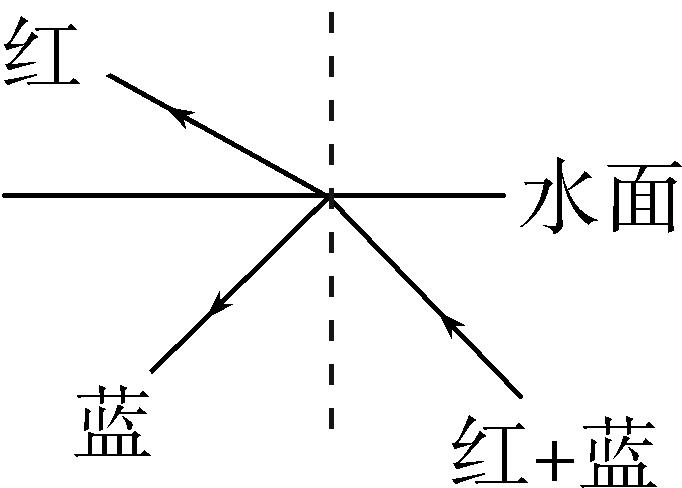 迁移应用
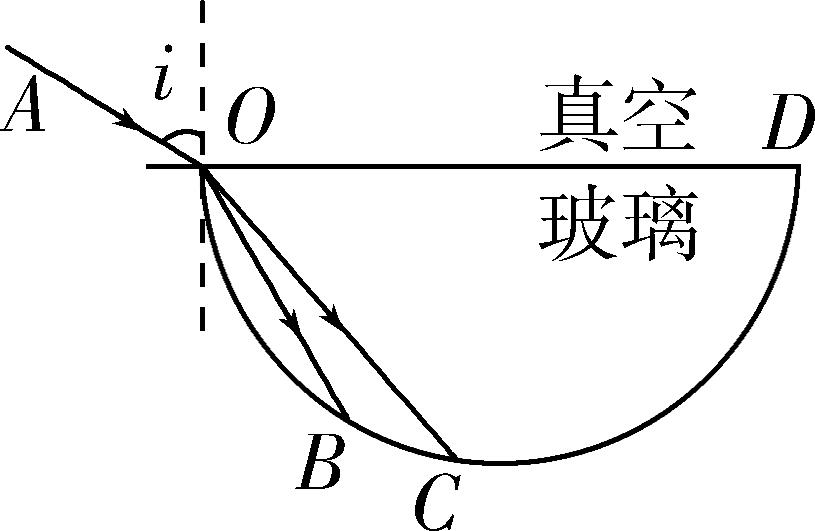 B
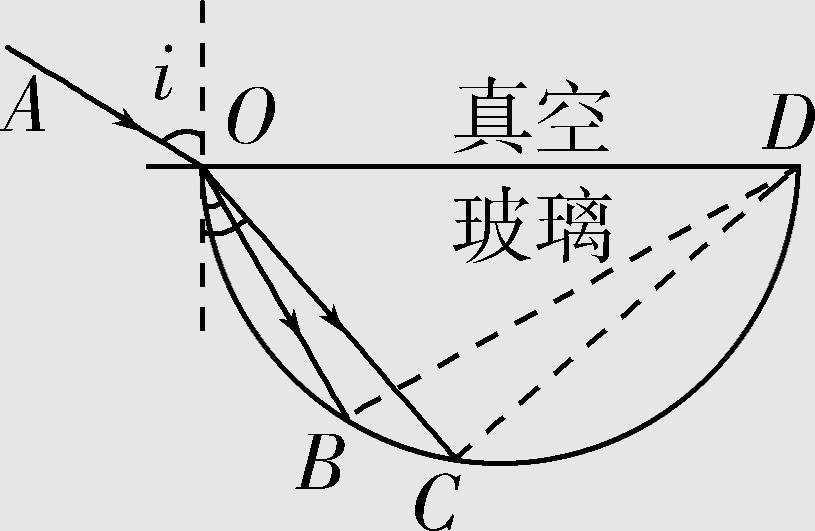 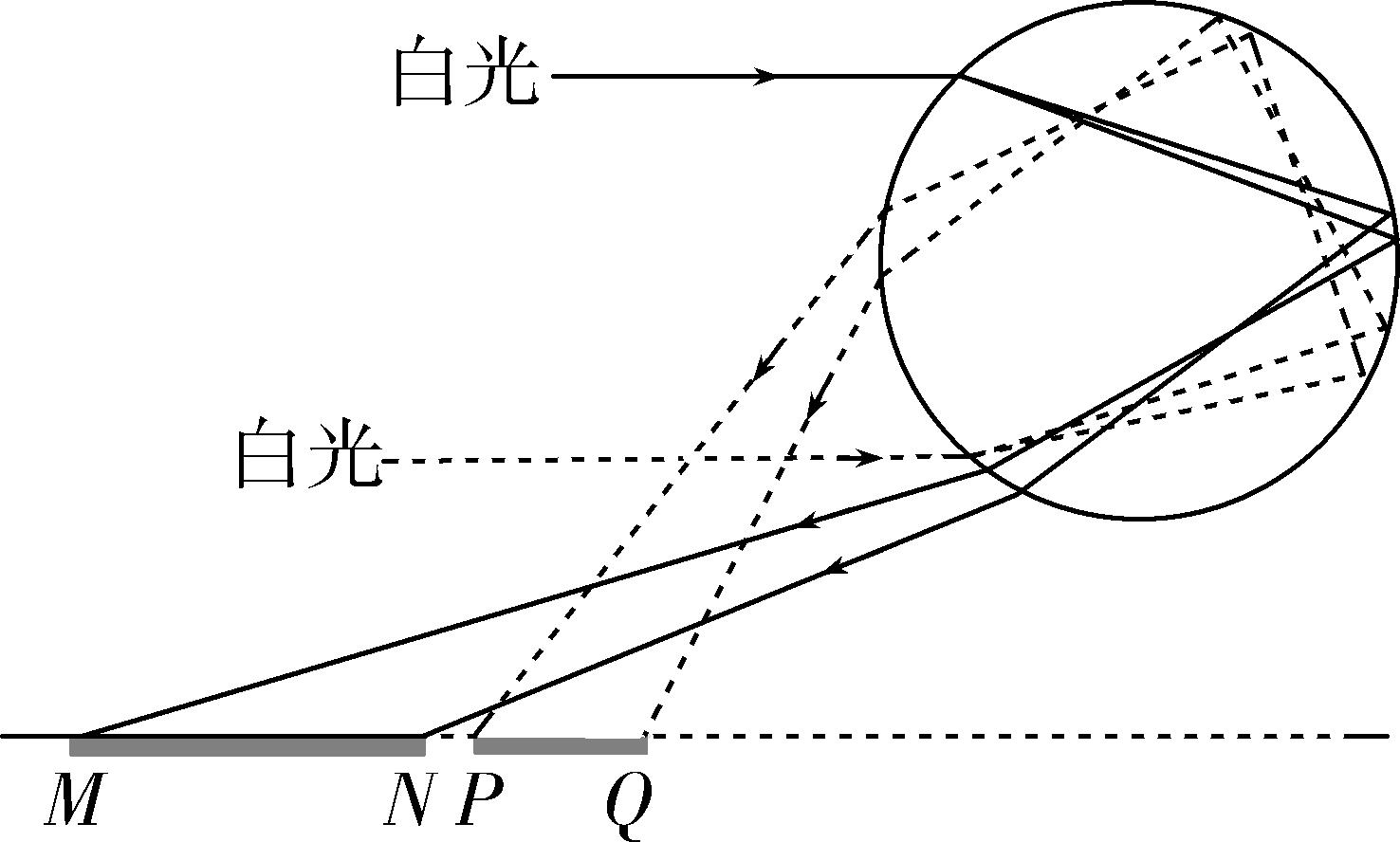 A
A. 紫、红、红、紫	B. 红、紫、红、紫
C. 红、紫、紫、红	D. 紫、红、紫、红
题型二 几何光学的综合问题
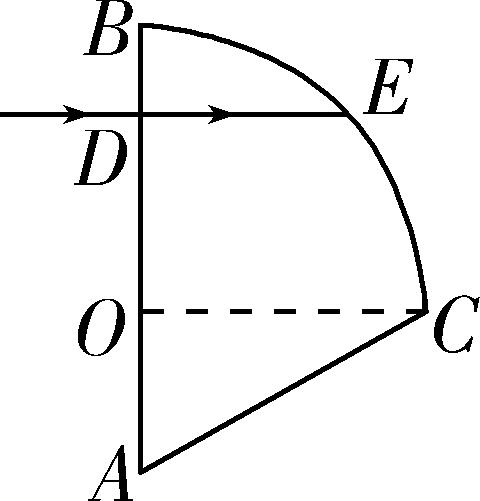 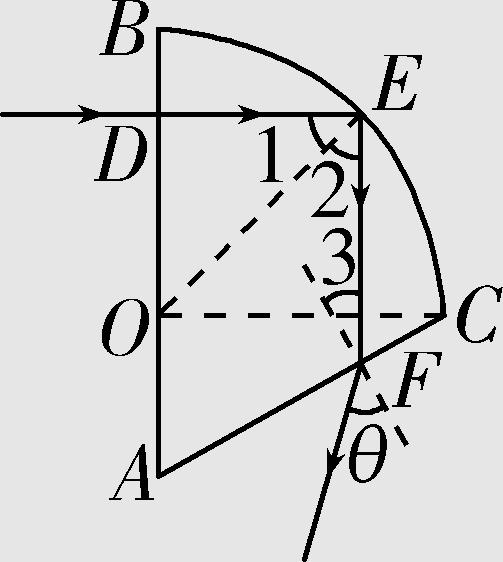 总结归纳
画光路图时的注意事项
（1）光在同一种介质中沿直线传播，作图时应使用直尺辅助，一定要
规范作图。
（2）光垂直穿过界面时，光路不发生偏折。
（3）光在界面上发生反射时，应充分利用对称性来解决问题。
（4）光从光疏介质进入光密介质时，与法线夹角减小；从光密介质进
入光疏介质时，与法线夹角增大。
（5）光从光密介质射到光疏介质时，首先要判断是否发生了全反射。
迁移应用
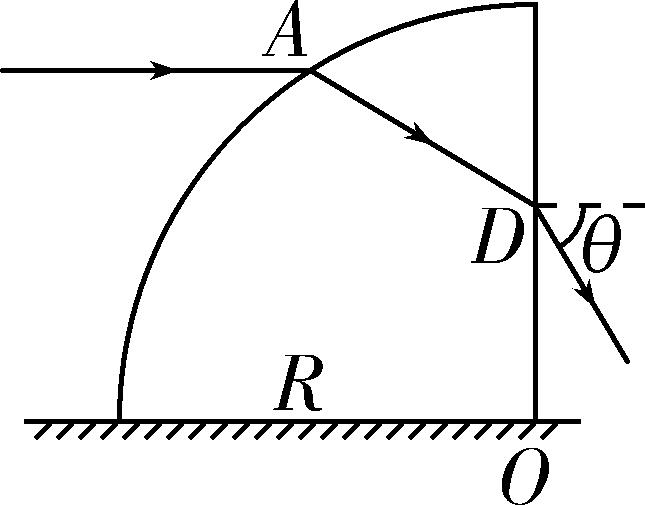 ABD
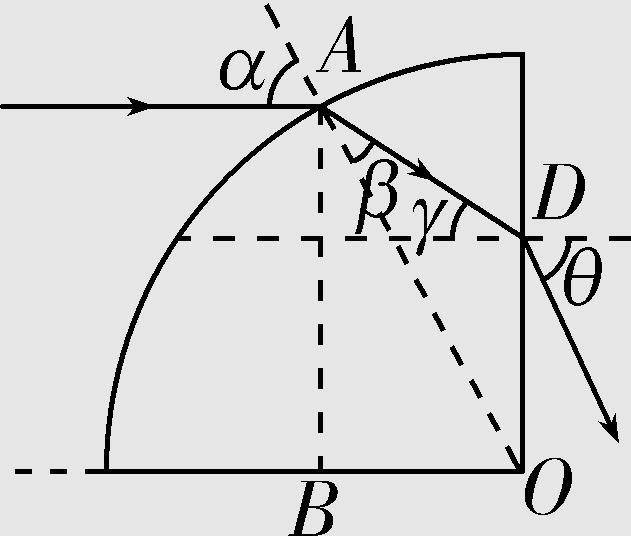 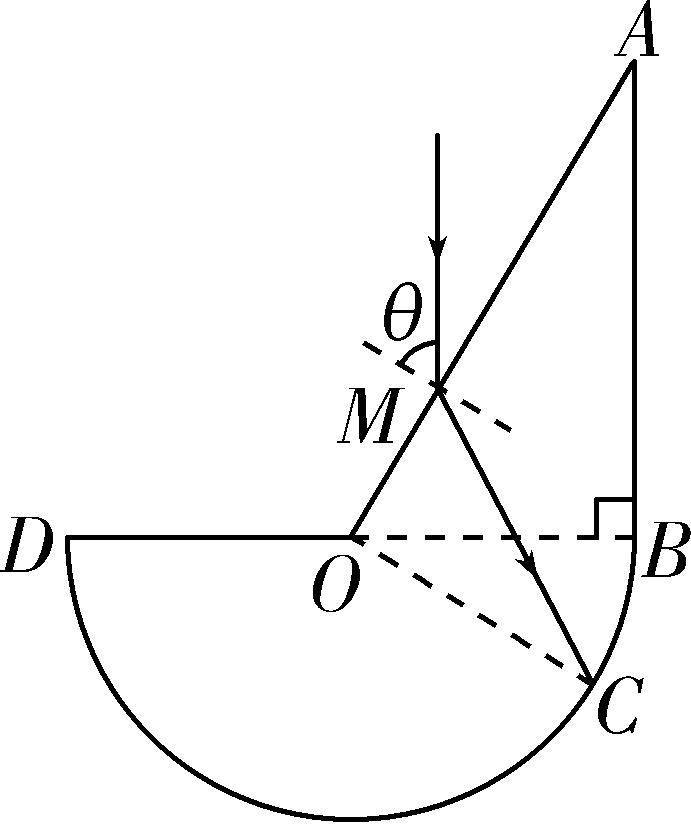 [解析] 对单色光，光路图如图所示
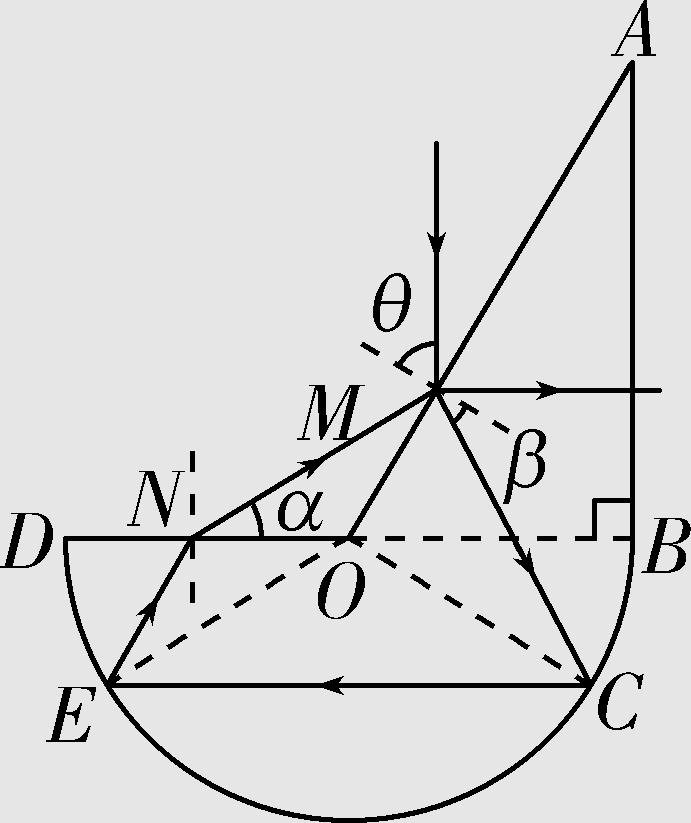